Temple University Bursar’s Office
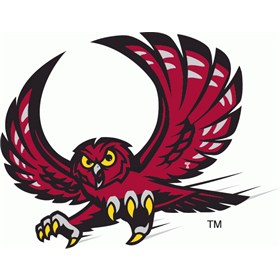 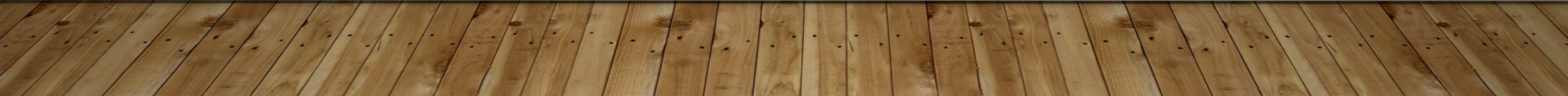 Terminal Install
Terminal Install
Terminal Install
Transactions
Transactions
Credit Card Handling & Acceptance
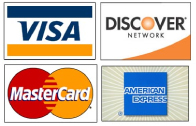 Hope.Wardell@temple.edu
Agenda
Policy & rational
University personnel who receive and/or process credit card information must properly safeguard the data and record the transaction(s). This policy applies to all university personnel who handle PII during the processing of any transaction, or who retain, store and/or safeguard or dispose of PII. 
This policy outlines the university’s rules and procedures for the proper handling of credit and debit card transactions, including the responsibilities of university employees who process credit card transactions or maintain cardholder information. These rules and procedures are intended to assure timely handling of credit card transactions and aid in the safeguarding and proper disposal of credit card information. Failure to follow this policy will result in the loss of credit card acceptance and/or processing privileges.
[Speaker Notes: During the course of processing a credit card transaction all university employees must properly safeguard data. Today, I will discuss the university’s rules and procedures for properly  retaining, processing, storing, safeguarding, and disposing of personal identifiable information. Failure to follow this policy will result in the loss of credit card processing privileges.]
Key Points
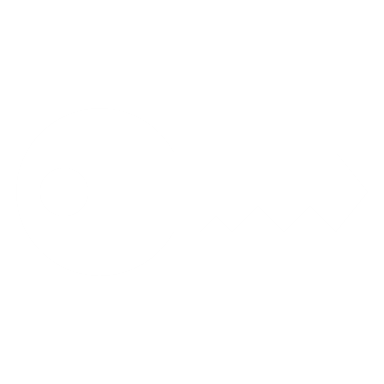 Temple’s credit card handling policy complies with all applicable credit card regulations and statues.    
The University accept all major card brands.
Credit card payment can be accepted either via mail, telephone, in-person, or online.
Personally Identifiable Information (PII) is information that can be used by others to steal one’s identity to engage in fraudulent financial activity. 
Only university employees are permitted to handle personal identifiable information (PII).
[Speaker Notes: Before we begin I would like to just quickly point out a few key points: (READ SLIDE)]
Personal identifiable information (PII)
Cardholder’s name 
Credit Card number 
Cardholder Verification Value (CVV2) – 3 or 4 digit code number generally located on the back of the credit card 
 Address
[Speaker Notes: Personally identifiable information ( PII ) is any information about an individual that can be used directly, or in connection with other data, to identify, contact, locate, or commit a fraud against that person. As it relates to credit card processing PII is recognized as the: (READ SLIDE)]
Personal identifiable information do’s & don’t
Do’s
Don't
PII must only be entered into credit card terminals or authorized web applications. 
Access to PII must be restricted and all data must be safeguarded from fire and theft.
All PII must be cross-shredded 120 days after the transaction was processed.
Credit card numbers and CVV2 data should not be written down or store.
PII should never be left unattended. 
Never maintain PII past 120 days or put PII in a recycling bin.
[Speaker Notes: So, let take about the Do’s and Don’t when dealing with PII.]
Things to remember
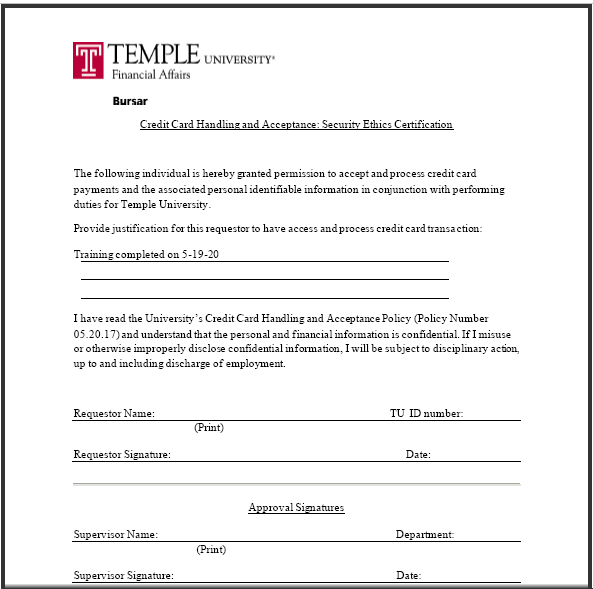 Security ethics certification
A copy of the Security Ethics Certification (SEC) will be e-mailed to you and your supervisor to sign. 
The signed SEC document must be sent to: hope.Wardell@temple.edu
Side Items
Processing a Transaction 
Credit Card disputes
Transaction Voids/Returns Authorization code is CPS2468 (may need a new code). 
JP Morgan Tech Support 1-888-886-8869 24hrs.   
Each merchant’s FOAP will be assessed any merchant fees related to their terminal. 
Resource Online training access for department admin only.
[Speaker Notes: https://jpmchase.webex.com/meet/RAMON.LOZANO]
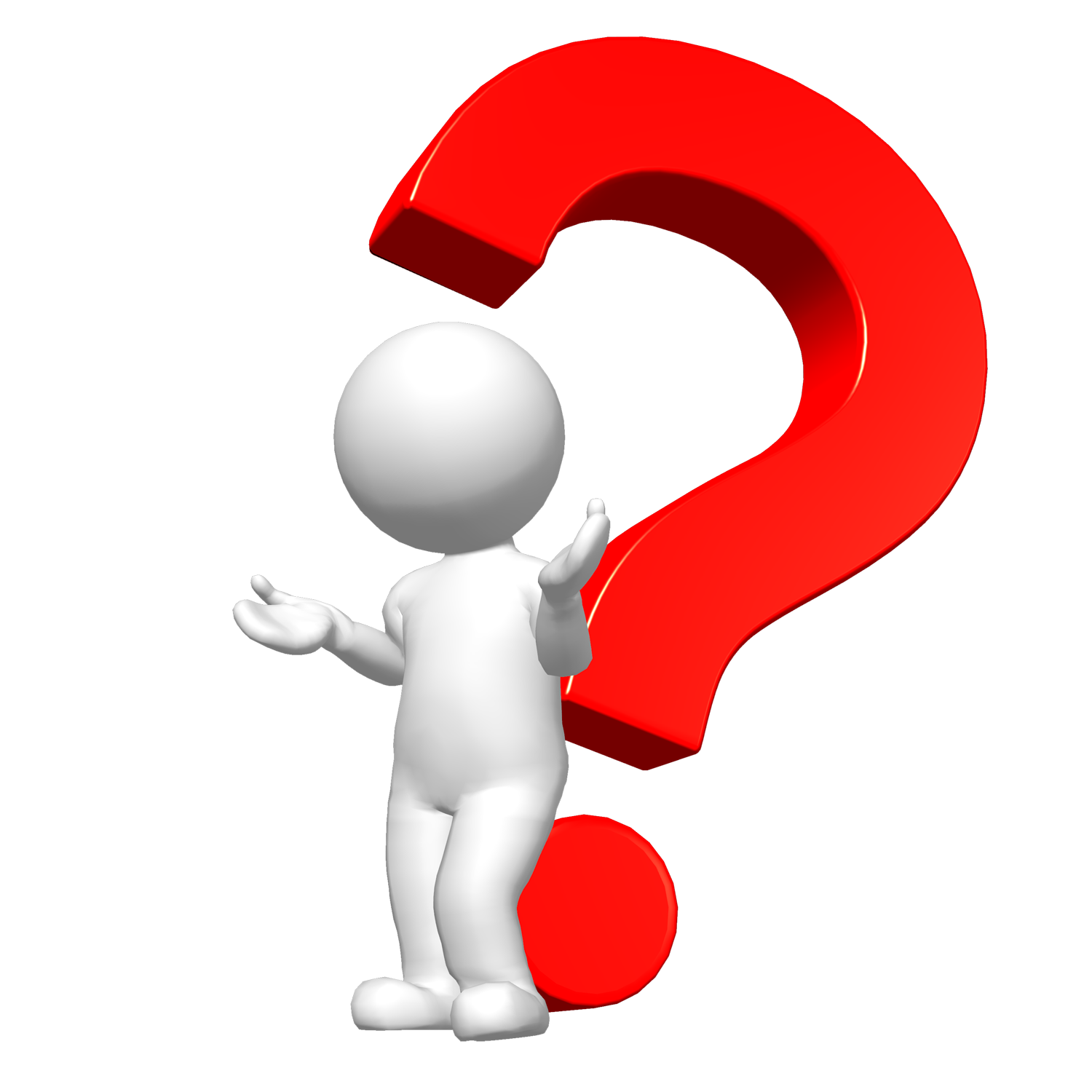 Questions
Hope.Wardell@temple.edu